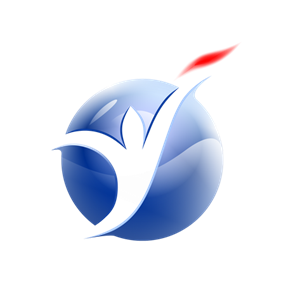 МИНИСТЕРСТВО ОБРАЗОВАНИЯ
И НАУКИ КЫРГЫЗСКОЙ РЕСПУБЛИКИ
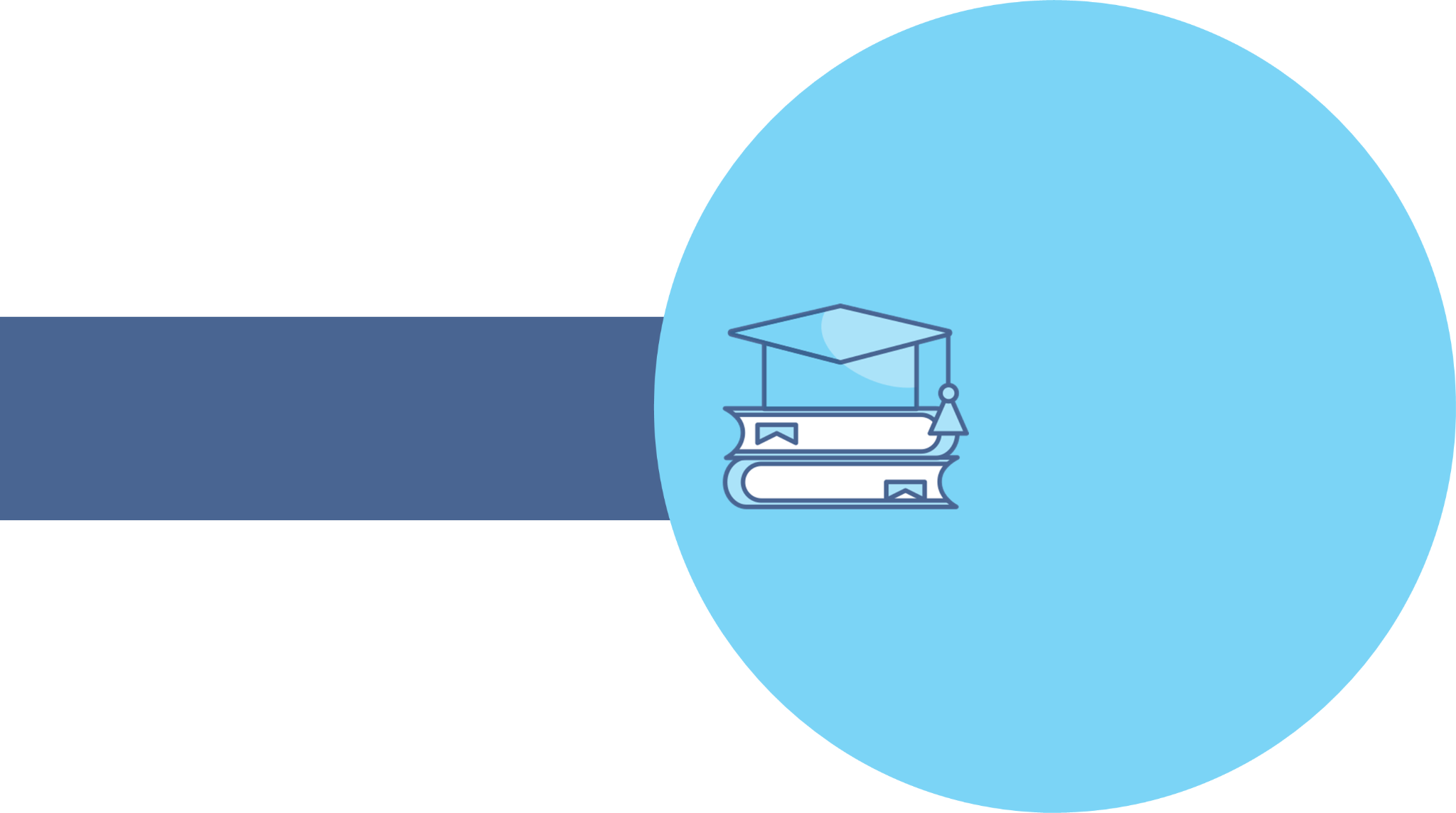 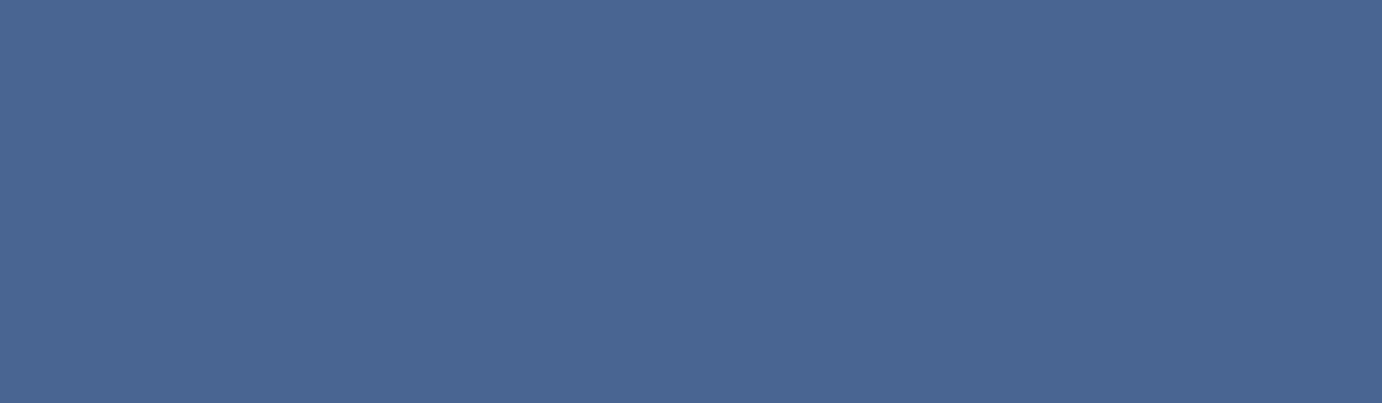 Оценивание эффективности деятельности   районных/городских отделов/управлений образования
г. Бишкек 2022
Оценивание эффективности деятельности районных/городских отделов/управлений образования
Цель: повышение эффективности деятельности территориальных органов управления образования и дальнейшая корректировка их деятельности на местах
Критерии оценивания эффективности деятельности 
районных/городских отделов/управлений образования:
Планирование работы районного/городского отдела/управления образования 
Качество образования
Работа с педагогическими  кадрами  образовательных организаций
Профилактика правонарушений и работа с родителями
Организация досуга детей
Обеспечение  доступа к общему, дошкольному образованию и предшкольной подготовке.
Реализация Концепции «Цифровой Кыргызстан». Предоставление статистических и иных данных системы образования
Планирование работы районного/городского отдела/управления образования
1.1 План развития системы образования района / города
Качество образования2.1 Результаты олимпиады (областной уровень)
Качество образования 2.2 Аккредитация общеобразовательных организаций
По показателям аккредитации общеобразовательных организаций 38 районов получили по «0» баллов.
Качество образования
2.3 Аттестаты “Алтын Тамга”
Перечень из 24 районов/городов, получивших наименьшие баллы
Работа с педагогическими  кадрами  
образовательных организаций
3.1 Обеспеченность кадрами дошкольных и общеобразовательных организаций
ТОП-8 районов/городов, получивших наивысшие баллы
Работа с педагогическими  кадрами  образовательных организаций
3.2 Организация непрерывного профессионального развития педагогов в объеме 72 часов
Перечень из 13 районов/городов, получивших наименьшие баллы
ТОП-23 районов/городов, получивших наивысшие баллы
ТОП-30 районов/городов, получивших наивысшие баллы
Профилактика правонарушений 
и работа с родителями
4.1 Совместная работа с ИДН, КДД (профилактика правонарушений)
Перечень из 11 районов/городов, получивших наименьшие баллы
Организация досуга детей
Перечень из 21 районов/городов, получивших наименьшие баллы
5.1 Увеличение охвата детей дополнительным образованием
ТОП -15 районов/городов, получивших наивысшие баллы
Организация досуга детей
5.2 Участие в “Школьной лиге”
Перечень из 10 районов/городов, получивших наименьшие баллы
ТОП-10 районов/городов, получивших наивысшие баллы
Обеспечение  доступа к общему, дошкольному образованию
и предшкольной подготовке
Перечень из 30 районов/городов, получивших наименьшие баллы
6.1 Охват детей дошкольным образованием
ТОП-11 районов/городов, получивших наивысшие баллы
Перечень из 25 районов/городов, получивших наименьшие баллы
Обеспечение  доступа к общему, дошкольному образованию 
и предшкольной подготовке
6.2 Охват детей предшкольной подготовкой в динамике за 3 предыдущих года
ТОП-6 районов/городов, получивших наивысшие баллы
Реализация Концепции «Цифровой Кыргызстан» 
Предоставление статистических и иных данных системы образования
14. Работа с “ИСУО” ДОО
ТОП-2 районов/городов, получивших наивысшие баллы
Реализация Концепции «Цифровой Кыргызстан»
Предоставление статистических и иных данных системы образования
14.2 Работа с “ИСУО” Школы
ТОП-3 районов/городов, получивших наивысшие баллы
Перечень из 3 районов/городов, получивших наименьшие баллы
ТОП-20 районов/городов с наивысшими баллами по результатам рейтинга
Перечень районов/городов, получивших средние баллы
Перечень районов/городов, 
получивших наименьшие  баллы
Спасибо за внимание!